BÀI 15
BÀI 15
CUỐN SÁCH CỦA EM
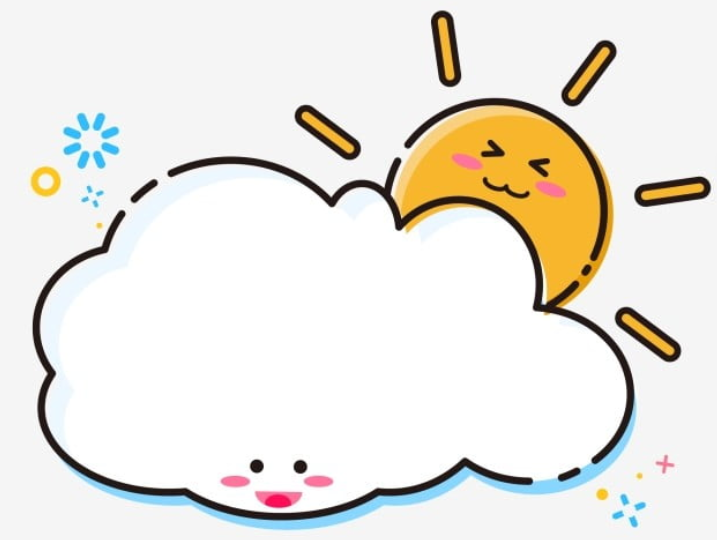 TIẾT 3
VIẾT
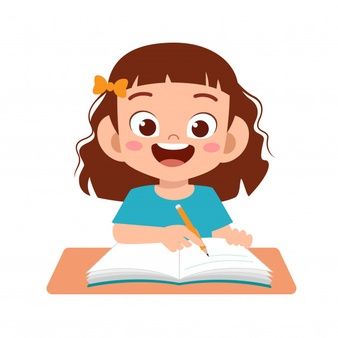 CHỮ HOA G
BÀI 15
BÀI 15
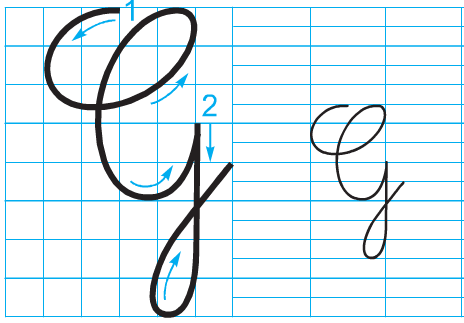 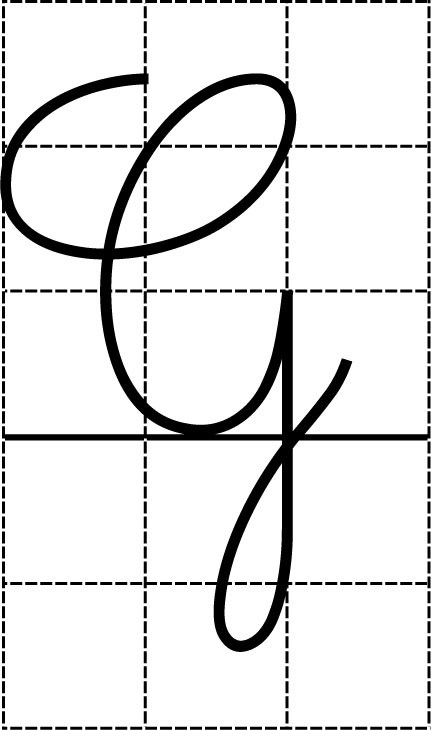 Viết chữ hoa G (Cỡ vừa)
Viết chữ hoa G (Cỡ nhỏ)
Viết ứng dụng
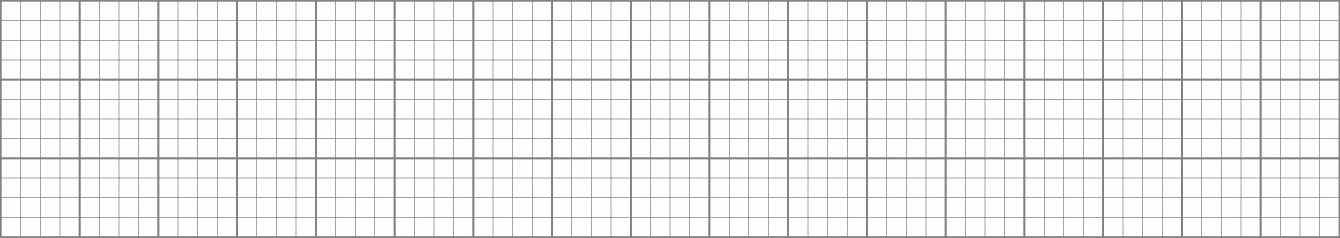 Gần jực κì Α΄n, gần Α˝n κì sáng.
a. Chữ cái nào được viết hoa? 
  Chữ   G
b. Những chữ cái nào cao 2.5 li ?
 Chữ   g, h
BÀI 15
BÀI 15
CUỐN SÁCH CỦA EM
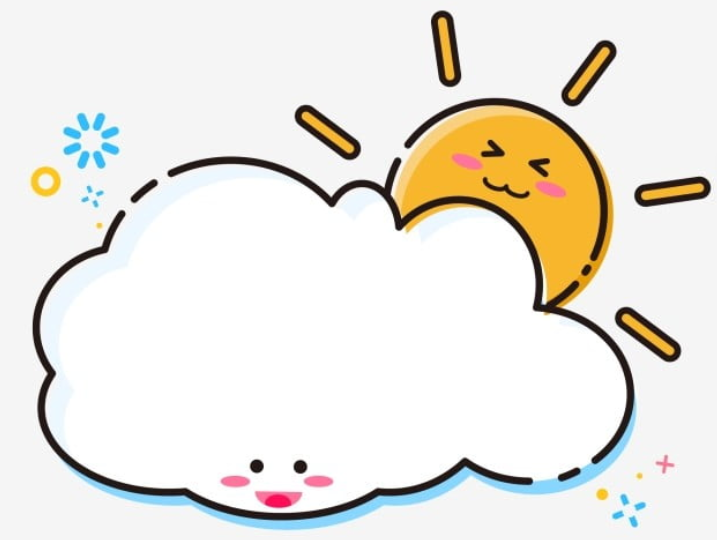 TIẾT 4
NÓI VÀ NGHE
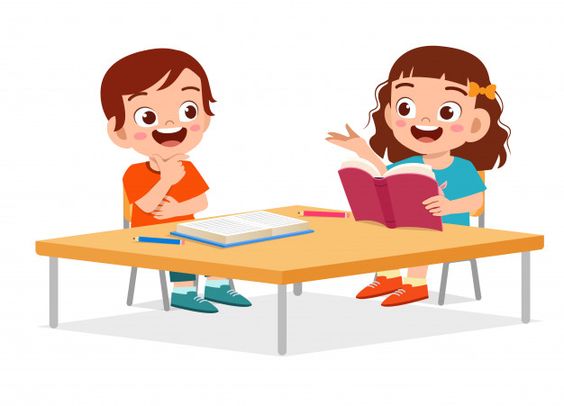 HỌA MI, VẸT VÀ QUẠ
BÀI 15
BÀI 15
(theo 100 truyện ngụ ngôn về đạo đức)
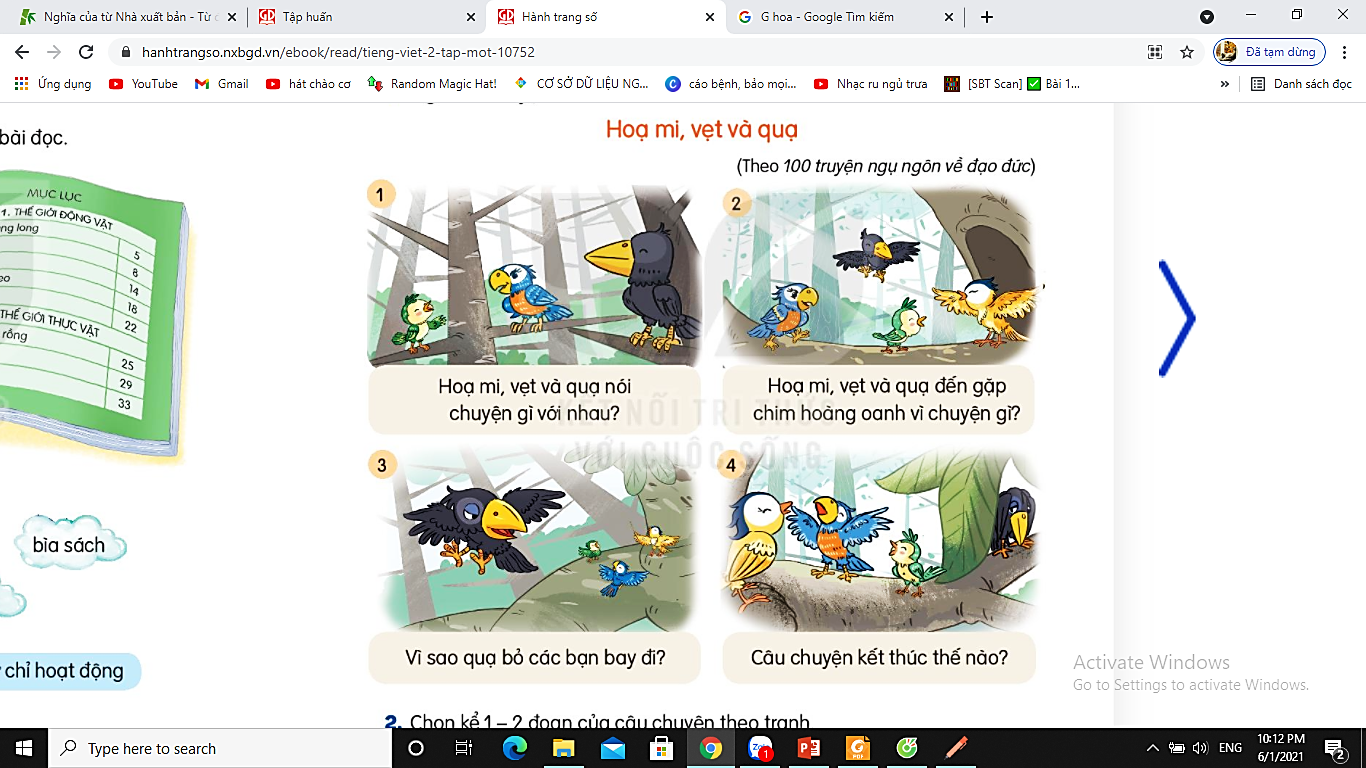 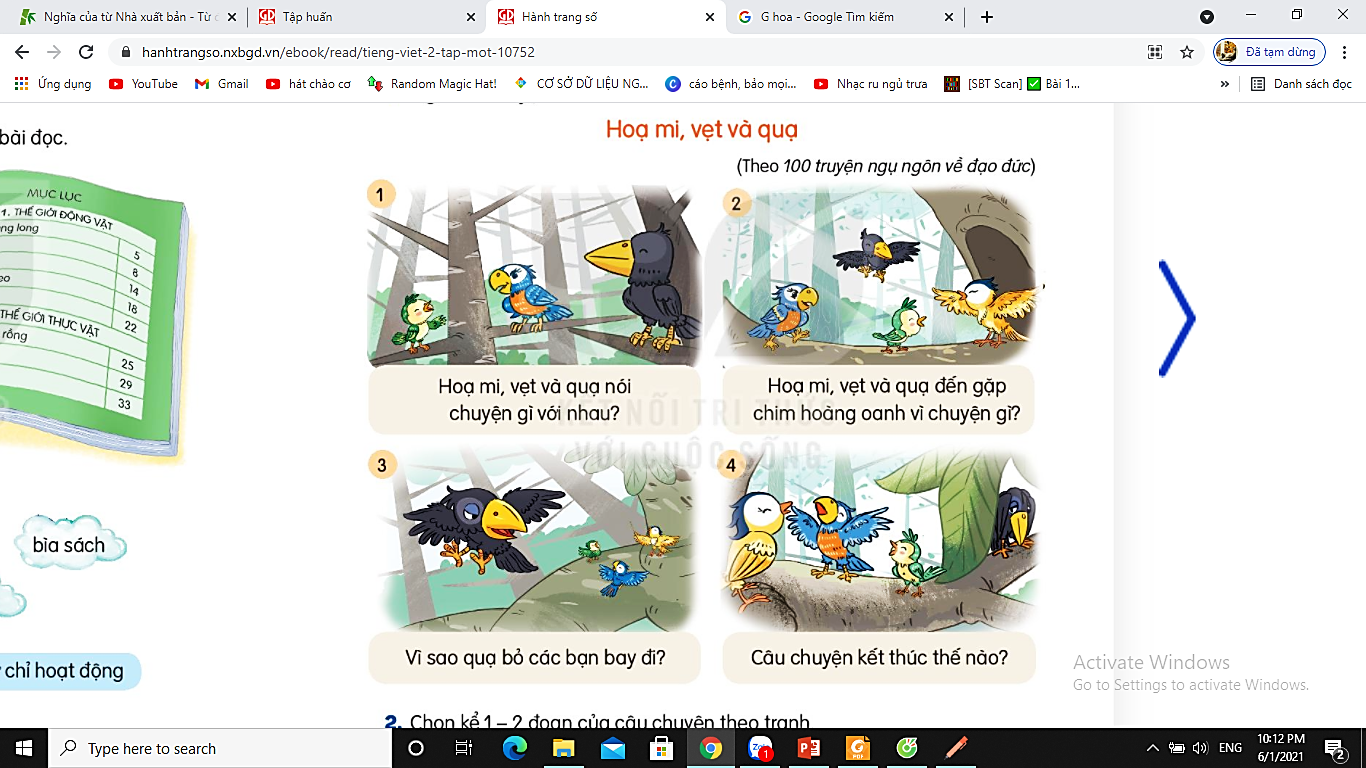 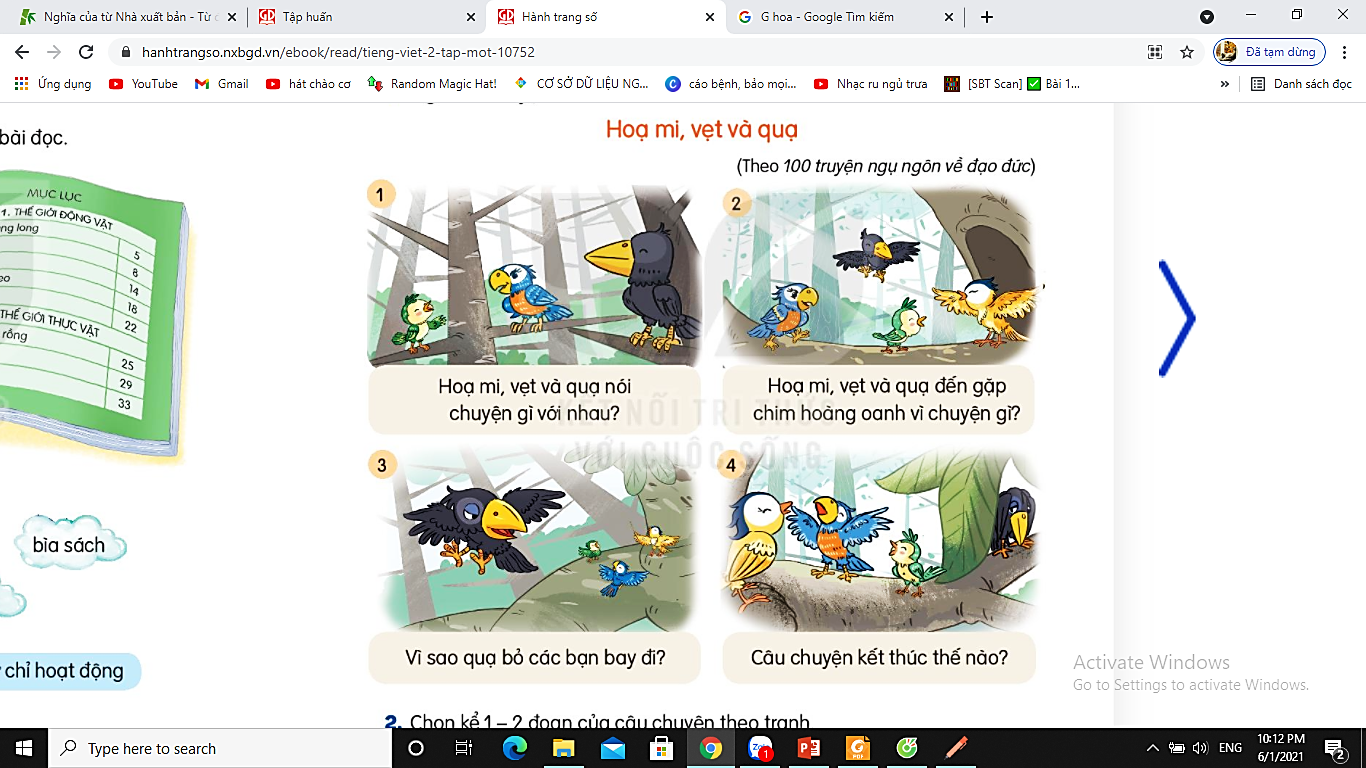 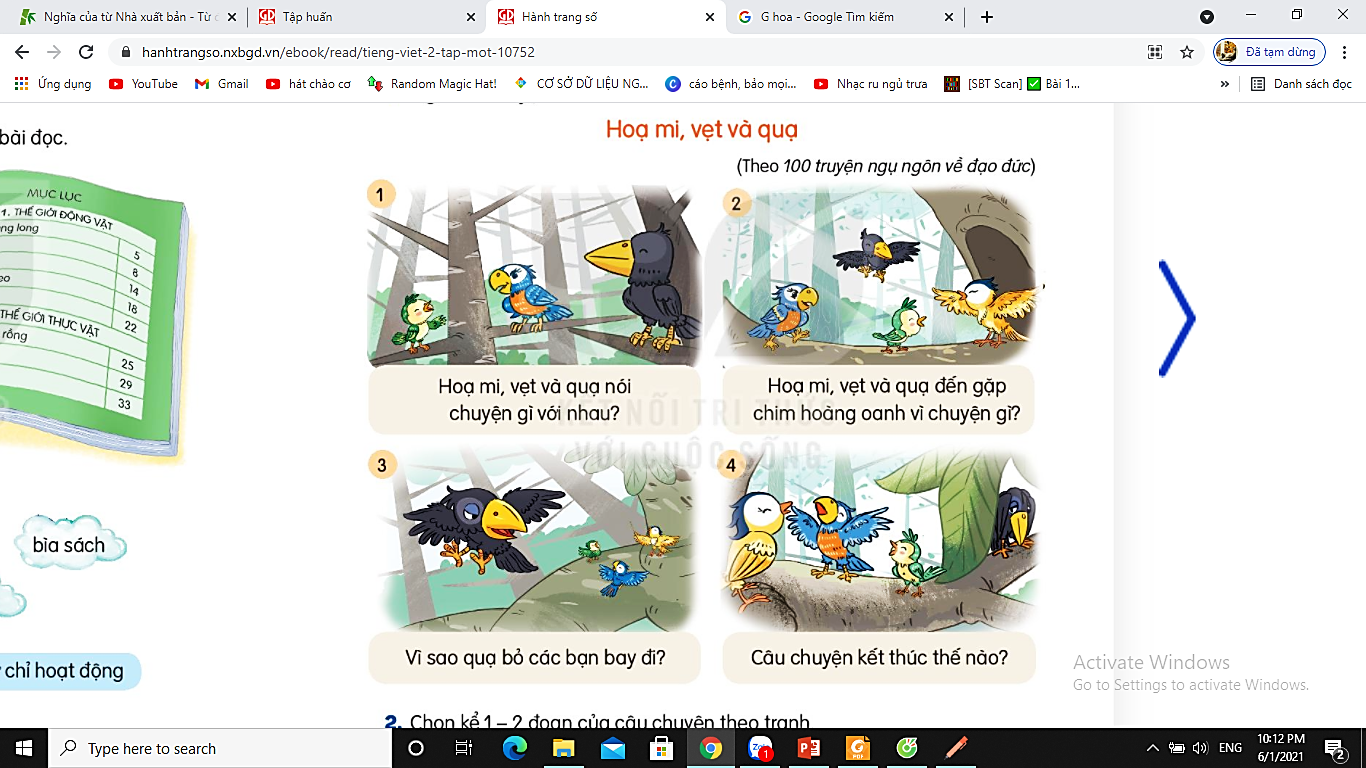 Họa mi, vẹt và quạ
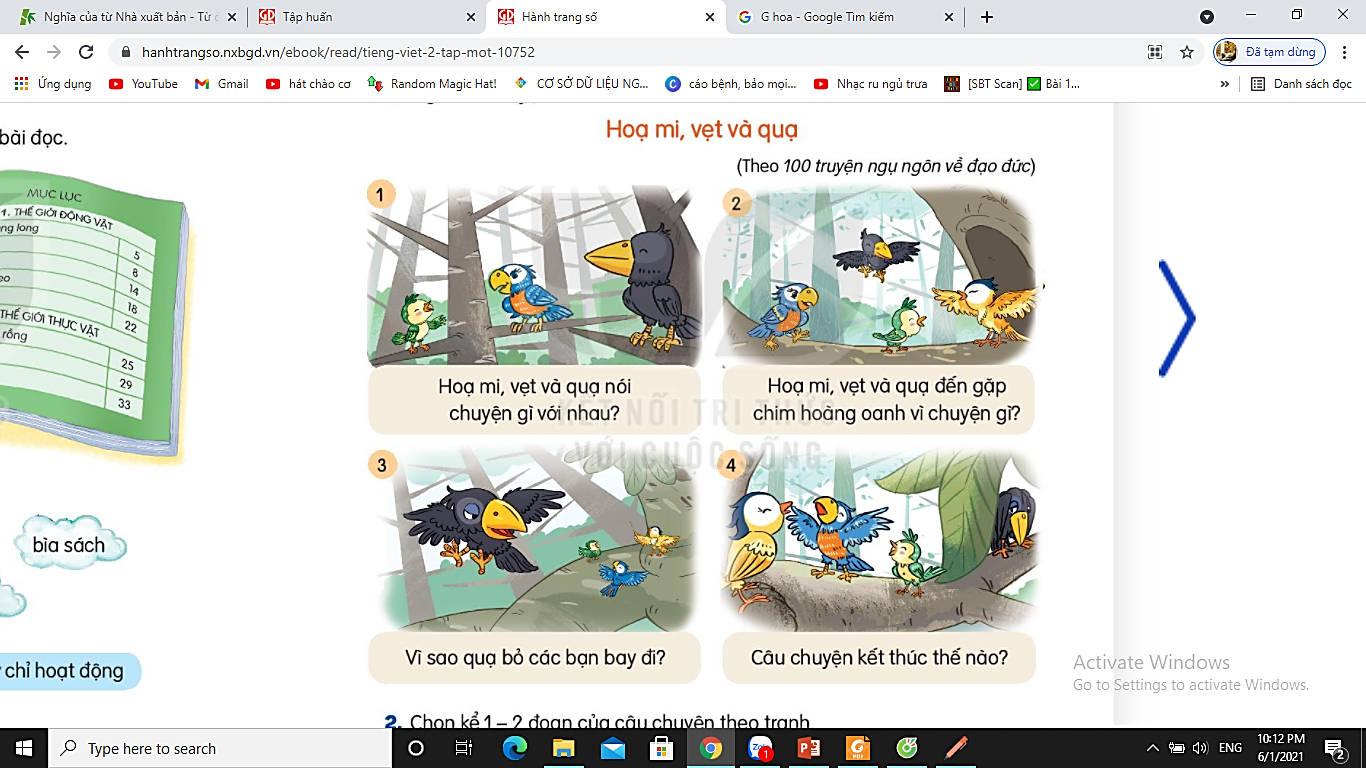 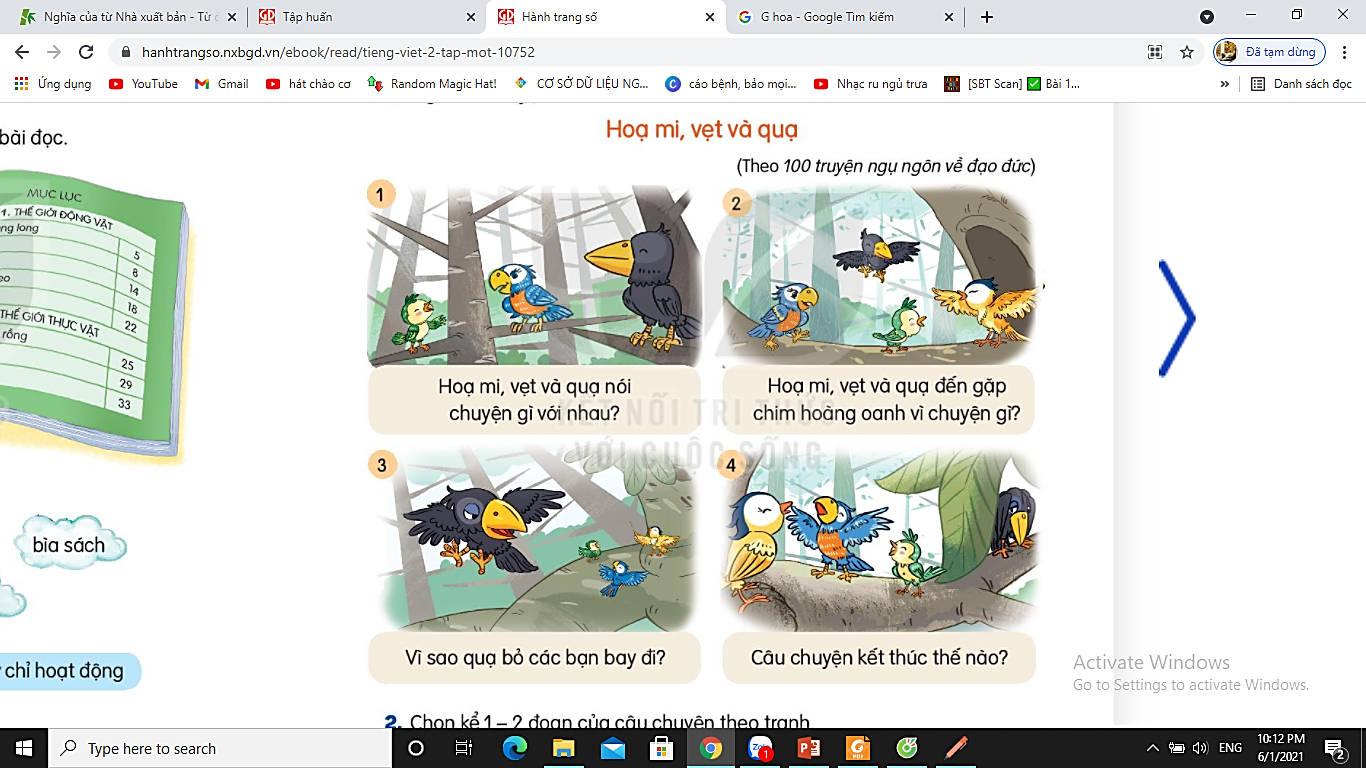 Họa mi, vẹt và quạ đến gặp chim hoàng anh vì chuyện gì?
Họa mi, vẹt và quạ nói chuyện gì với nhau?
Câu chuyện kết thúc như nào?
Vì sao quạ bỏ các bạn bay đi?